HƯỚNG DẪN QUY CHẾ SỬ DỤNG THUỐC




Bình Phước, tháng 11/2024
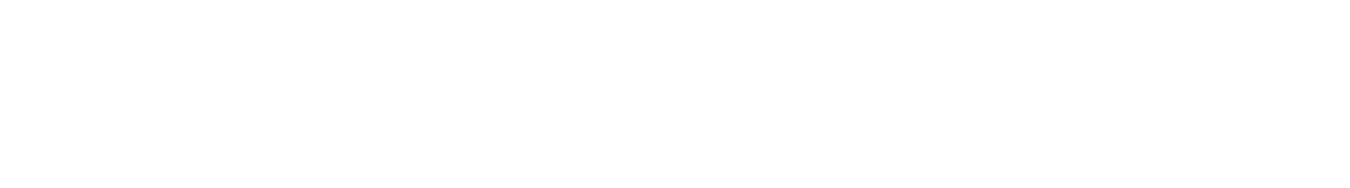 BÁO CÁO VIÊN: DS. PHẠM THỊ NGỌC
1
NỘI DUNG:
2
I/ quy định về kê đơn       1.Thứ tự kê đơn thuốc
3
2/ Nhóm thuốc phải đánh số thứ tự ngày dùng thuốc:
4
3/ YÊU CẦU VỀ KÊ ĐƠN
Thuốc có một hoạt chất
   Theo tên chung quốc tế (INN, generic)
    ví dụ: Bisoprolol 2,5mg
   Theo tên chung quốc tế + (tên thương mại)
    Amlodipin (Kavasdin)
Thuốc có nhiều hoạt chất hoặc sinh phẩm y tế thì ghi theo tên thương mại
   Ví dụ: Carbogast
   Nếu đơn thuốc có thuốc độc phải ghi thuốc độc trước khi ghi các thuốc khác.
5
Thảo luận:
 Bệnh nhân A được bác sĩ bắt đầu kê đơn các thuốc sau: Midantin 1g, Diazepam 5mg/viên, Haloperidol 5mg/1ml, Glucose 5 %/500ml, Seretide (xịt), DEP.
Hãy sắp sếp theo thứ tự cho phù hợp nhất ?
6
Thứ tự kê được xếp như sau:
1/ Glucose 5 %/500ml;
2/ Haloperidol 5mg/1ml;
3/ (1) Diazepam 5mg/viên;
4/ (1) Midantin 1g; 
5/ DEP;
6/ Seretide 25/250mcg (xịt).
7
Đối với bệnh mạn tính cần sử dụng thuốc gây nghiện, thuốc hướng tâm thần, thuốc điều trị lao, thuốc corticoid và thuốc điều trị ung thư dài ngày thì đánh số thứ tự ngày dùng thuốc theo đợt điều trị, số ngày của mỗi đợt điều trị cần ghi rõ ngày bắt đầu và ngày kết thúc sử dụng thuốc.
   VD1: Bệnh nhân được kê đơn phác đồ lao   2RHZE/4RHE  sẽ được kê là:
    1/ (1/60)RHZE
8
Quy định kê đơn:
Số lượng thuốc gây nghiện phải viết bằng chữ, chữ đầu viết hoa
    VD: Morphin HCL 30mg x Một viên
Số lượng thuốc chỉ có một chữ số (nhỏ hơn 10) thì viết số 0 phía trước
   VD: Diazepam 5mg x 02 viên
           Enalapril 5mg x  02 viên
Trường hợp sửa chữa đơn thì người kê đơn phải ký tên ngay bên cạnh nội dung sửa.
Gạch chéo phần giấy còn trống từ phía dưới nội dung kê đơn đến phía trên chữ ký của người kê đơn theo hướng từ trên xuống dưới, từ trái sang phải; ký tên, ghi (hoặc đóng dấu) họ tên người kê đơn.
9
Thời gian kê đơn:
Kê đơn thuốc gây nghiện:
Đối với bệnh cấp tính: Số lượng thuốc sử dụng không vượt quá 07 (bảy) ngày.
Kê đơn thuốc gây nghiện để giảm đau cho người bệnh ung thư hoặc người bệnh AIDS: Mỗi lần kê đơn thuốc tối đa 30 (ba mươi) ngày, phải ghi đồng thời 03 đơn cho 03 đợt điều trị liên tiếp, mỗi đơn không vượt quá 10 (mười) ngày (ghi rõ ngày bắt đầu và kết thúc của đợt điều trị).
Kê đơn thuốc hướng thần, thuốc tiền chất:
Đối với bệnh cấp tính: Kê đơn với số lượng thuốc sử dụng không vượt quá 10 (mười) ngày
Đối với bệnh mạn tính:
10
Kê đơn thuốc theo hướng dẫn chẩn đoán và điều trị của Bộ Y tế hoặc kê đơn với số lượng thuốc sử dụng tối đa 30 (ba mươi) ngày
Đối với người bệnh tâm thần, động kinh: Kê đơn thuốc theo hướng dẫn chẩn đoán và điều trị của chuyên khoa;
11
Các thuốc Gây nghiện hiện có tại bệnh viện:
   1/ Morphin sulphat10mg/1ml
   2/ Morphin HCL 30mg
   3/ Fentanyl 0.1 mg/2ml
Các thuốc Hướng thần hiện có tại bệnh viện:
   1/ Diazepam 10mg/2ml
   2/ Midazolam 5mg/1ml
   3/ Diazepam 5mg
   4/ Phenobarbital 100mg
12
II/ QUY ĐỊNH VỀ QUẢN LÝ THUỐC
CÁC THUỐC KIỂM SOÁT ĐẶC BIỆT:
1/ Thuốc gây nghiện; 
2/ Thuốc hướng thần;
3/ Thuốc tiền chất;
4/ Thuốc dạng phối hợp có chứa dược chất gây nghiện; 
5/ Thuốc dạng phối hợp có chứa dược chất hướng thần;
6/ Thuốc dạng phối hợp có chứa tiền chất;
7/ Thuốc phóng xạ;
8/ Nguyên liệu làm thuốc là dược chất hướng thần, chất gây nghiện, tiền chất dùng làm thuốc hoặc chất phóng xạ để sản xuất thuốc;
9/ Thuốc độc, nguyên liệu độc làm thuốc; 
10/ Thuốc và dược chất trong Danh mục thuốc, dược chất thuộc danh mục chất bị cấm sử dụng trong một số ngành, lĩnh vực. (Luật Dược 105/2016/QH13)
13
Quản lý thuốc gây nghiện, thuốc hướng thần tại tủ trực:
   Thuốc gây nghiện, thuốc hướng thần, thuốc tiền chất ở tủ thuốc trực, tủ thuốc cấp cứu phải được để ở một ngăn hoặc ô riêng, không được để cùng các thuốc khác và do điều dưỡng viên trực giữ, cấp phát theo y lệnh. Tủ thuốc trực, tủ thuốc cấp cứu có khóa chắc chắn, số lượng, chủng loại thuốc phải kiểm soát đặc biệt để tại tủ thuốc trực, tủ thuốc cấp cứu do người đứng đầu cơ sở quy định bằng văn bản. Khi đổi ca trực, người giữ thuốc của ca trực trước phải bàn giao số lượng thuốc và sổ theo dõi thuốc cho người giữ thuốc của ca trực sau. Khi bàn giao, người giao và người nhận phải ký nhận đầy đủ trên sổ theo dõi thuốc.
14
Thuốc dư ra do thay đổi y lệnh, do người bệnh chuyển khoa, ra viện, chuyển viện hoặc tử vong (sau đây gọi chung là xuất viện) được tổng hợp văn bản và trả lại khoa Dược trong vòng 24 giờ. Đối với thuốc gây nghiện, thuốc hướng tâm thần, thuốc phóng xạ dư ra phải lập biên bản và trả thuốc theo quy định hiện hành.Trưởng bộ phận dược phải căn cứ điều kiện cụ thể để quyết định tái sử dụng hoặc hủy theo quy định và lập biên bản lưu tại cơ sở;
15
Khoa Dược từ chối cấp phát thuốc trong các trường hợp phiếu lĩnh, đơn thuốc có sai sót. Phiếu lĩnh hoặc đơn thuốc thay thế thuốc sau khi có ý kiến của dược sĩ khoa Dược phải được người ký phiếu lĩnh (hoặc kê đơn thuốc) ký xác nhận bên cạnh.
16
Hạn dùng của thuốc: Là thời gian sử dụng ấn định cho thuốc mà sau thời hạn này thuốc không được phép sử dụng.
Hạn dùng của thuốc được thể hiện bằng Khoảng thời gian tính từ ngày sản xuất đến ngày hết hạn hoặc thể hiện bằng ngày, tháng, năm hết hạn. Trường hợp hạn dùng chỉ thể hiện tháng, năm thì hạn dùng được tính đến ngày cuối cùng của tháng hết hạn.(điều 2 khoản 31 Luật dược 105/2016).
17
DANH MỤC THUỐC ĐỘC HIỆN CÓ TẠI BỆNH VIỆN:
18
VD: Bệnh nhân H được bác sĩ kê đơn thuốc sau: Haloperidol 2mg/ viên, Carbamazepin 200 mg, Phenobarbital 100mg (điều trị dài ngày cho bệnh động kinh), Ofmantin 625mg 
   Hãy sắp xếp theo thứ tự cho phù hợp nhất?
19
1/ Phenobarbital 100mg
2/ Carbamazepin 200 mg
3/ (1) Ofmantin 625mg 
4/ Haloperidol 2mg/ viên
20
DANH MỤC THUỐC BỊ CẤM SỬ DỤNG TRONG MỘT SỐ NGÀNH LĨNH VỰC CÓ TẠI BỆNH VIỆN
1/ Ciprofloxacin
2/ Colchicine
3/ Chlorpromazine
4/ Levofloxacin, Moxifloxacin, Norfloxacin, Ofloxacin
5/ Metronidazole
6/ Salbutamol
7/ Vancomycin
21
QUYẾT ĐỊNH:1517/BYT-KCB
  Danh mục thuốc phải kê đơn và bán theo đơn gồm: 30 nhóm
1. Thuốc gây nghiện;
2. Thuốc hướng tâm thần và tiền chất dùng làm thuốc;
3. Thuốc gây mê;
4. Thuốc giảm đau, chống viêm không steroid trừ Acetylsalicylic acid (Aspirin) và Paracetamol;
5. Thuốc điều trị bệnh Gút;
6. Thuốc cấp cứu và chống độc;
7. Thuốc điều trị giun chỉ, sán lá;
8. Thuốc kháng sinh;
9. Thuốc điều trị virút;
10. Thuốc điều trị nấm;
22
11. Thuốc điều trị lao;
12. Thuốc điều trị sốt rét;
13. Thuốc điều trị đau nửa đầu (Migraine);
14. Thuốc điều trị ung thư và tác động vào hệ thống miễn dịch;
15. Thuốc điều trị parkinson
16. Thuốc tác động lên quá trình đông máu;
17. Máu, chế phẩm máu, dung dịch cao phân tử;
18. Nhóm thuốc tim mạch: Thuốc điều trị bệnh mạch vành, thuốc chống loạn nhịp, thuốc điều trị tăng huyết áp, thuốc điều trị hạ huyết áp, thuốc điều trị suy tim, thuốc chống huyết khối, thuốc hạ lipid máu;
19. Thuốc dùng cho chẩn đoán;
20. Thuốc lợi tiểu;
23
21. Thuốc chống loét dạ dày: thuốc kháng histamin H2, thuốc ức chế bơm proton;
22. Hoc môn (corticoide, insulin và nhóm hạ đường huyết, …) và nội tiết tố (trừ thuốc tránh thai);
23. Huyết thanh và globulin miễn dịch;
24. Thuốc giãn cơ và tăng trương lực cơ;
25. Thuốc làm co, dãn đồng tử và giảm nhãn áp;
26. Thuốc thúc đẻ, cầm máu sau đẻ và chống đẻ non;
27. Thuốc điều trị hen;
28. Sinh phẩm dùng chữa bệnh (trừ men tiêu hoá)
29. Thuốc điều trị rối loạn cương;
30. Dung dịch truyền tĩnh mạch.
24
Tài liệu tham khảo:
Thông tư 52/2017/TT-BYT do Bộ Y tế ban hành ngày 29/12/2017 về việc quy định về kê đơn thuốc hóa dược, sinh phẩm trong điều trị ngoại trú;
Thông tư 23/2011/TT-BYT ngày 10 tháng 06 năm 2011của Bộ Y tế hướng dẫn sử dụng thuốc trong các cơ sở y tế có giường bệnh có hiệu lực kể từ ngày 25 tháng 07 năm 2011 được sửa đổi bổ sung bởi Thông tư số 50/2017/TT-BYT ngày 29 tháng 12 năm 2017 của Bộ trưởng Bộ Y tế sửa đổi, bổ sung các quy định liên quan đến thanh toán chi phí khám bệnh, chữa bệnh, có hiệu lực kể từ ngày 01 tháng 03 năm 2018;
Thông tư 06/2017/TT-BYT ngày 03 tháng 05 năm 2017 của Bộ trưởng Bộ Y tế Ban hành Danh mục thuốc độc và nguyên liệu độc làm thuốc;
Thông tư 20/2017/TT-BYT quy định chi tiết một số điều của Luật dược và Nghị định số 54/2017-CP về thuốc và nguyên liệu làm thuốc phải kiểm soát đặc biệt;
25
Công văn 1517/BYT-KCB ngày 06/3/2008 của Cục Quản lý khám chữa bệnh về việc hướng dẫn thực hiện quy chế kê đơn thuốc trong điều trị ngoại trú.
26